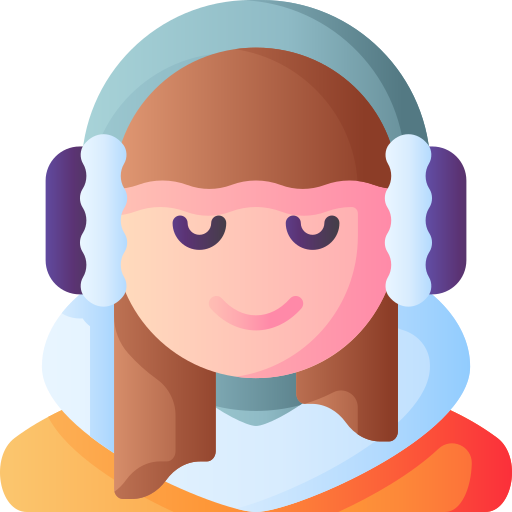 Enero
-
LUNES
MARTES
VIERNES
JUEVES
MIERCOLES
SÁBADO
DOMINGO
Notas: